MOONCHOCOLATE
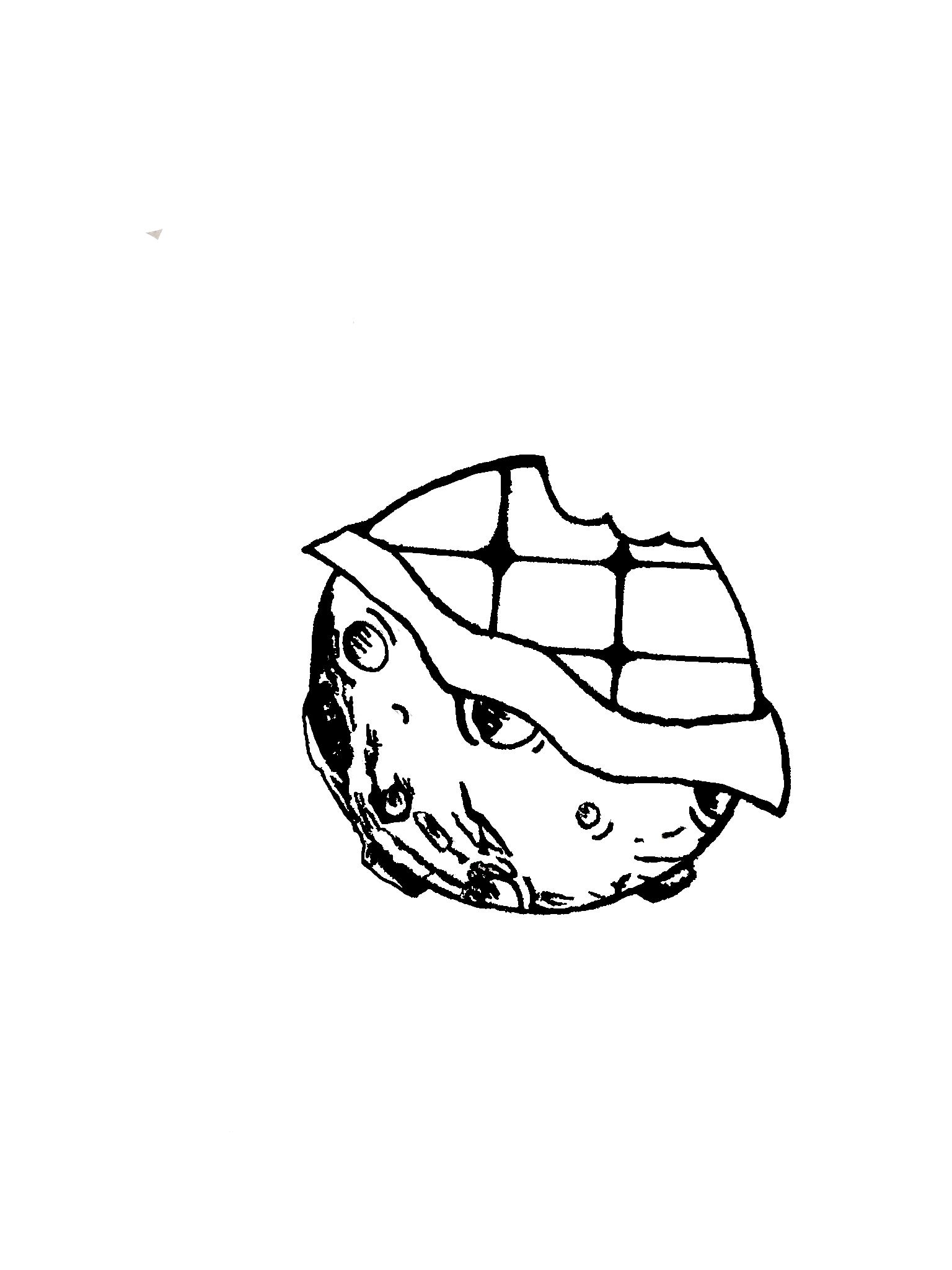 You´ll understand, when you taste it…
Products
Chocolate bar
Oreo (1,90 €)
Hazelnuts and almonds (1,90 €)
Milk chocolate (1,50 €)
White chocolate (1,50 €)
Dry fruits (1,90 €)
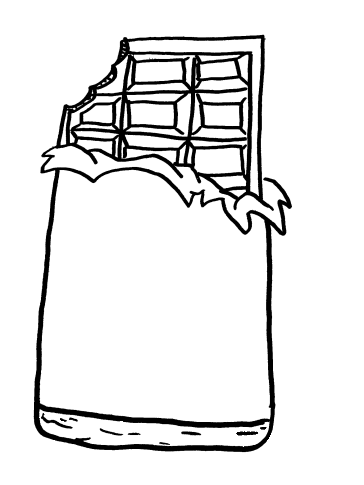 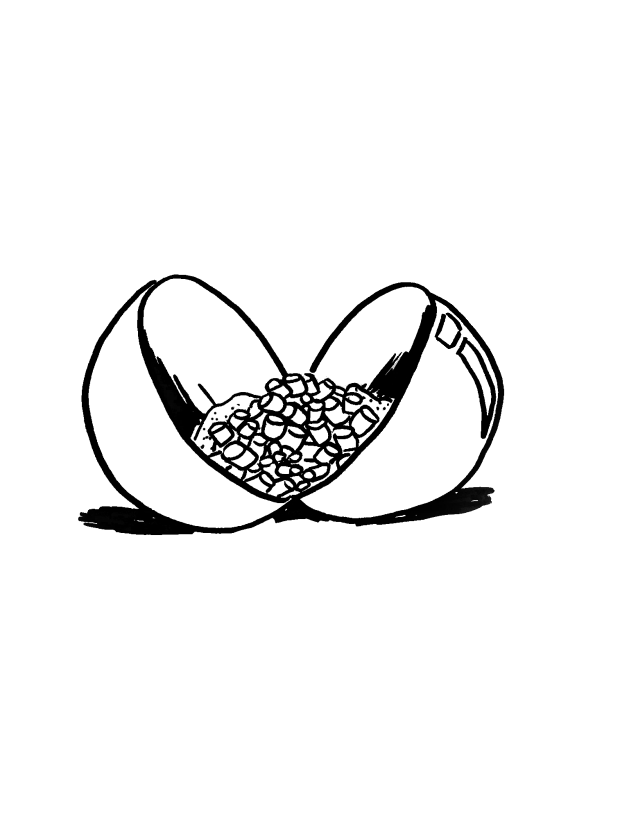 Chocolate bomb (2,00 €)
chocolate ball with marshmallows and cocoa within
sweet surprise in your cup of hot milk
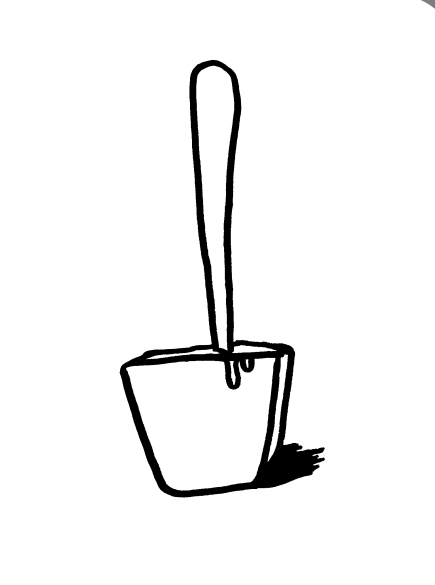 Chocolate on stick  (1,70 €)
put these in your cup of hot milk or eat it rightaway without getting your hands dirty
Contacs
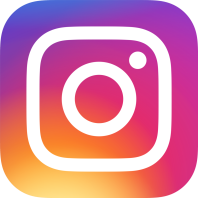 @ _mooonchocolate
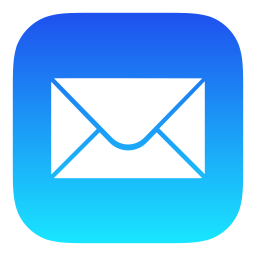 moonchocolate@email.com
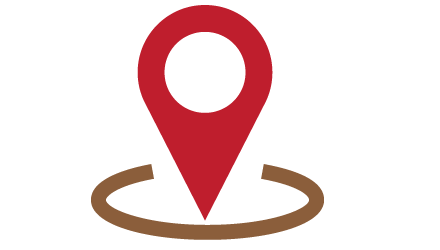 Purkyňova 97, 612 00 Brno, Czech Republic